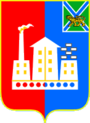 Исполнение бюджета                    городского округа                 Спасск-Дальний                          за 2021 год
Доходы бюджета
2020
2021
Структура собственных доходов
ДОТАЦИИ
Сумма субсидий из федерального и краевого бюджета бюджету городского округа Спасск-Дальний в целях софинансирования расходных обязательств, возникших при выполнении полномочий органов местного самоуправления, за 2021 год составила 203,1 млн. руб., в том числе
Расходы по отраслям 2020 – 2021 год
2020
2021
Общегосударст венные вопросы
Зашита от ЧС
Экономика
ЖКХ
Образование
Культура
Социальная политика
Спорт
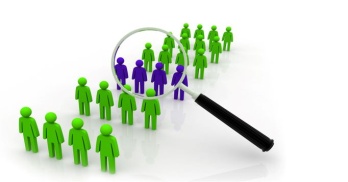 Расходы бюджета с учетом целевых групп (тыс. руб.)
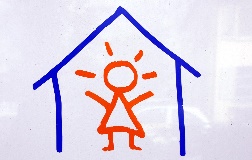 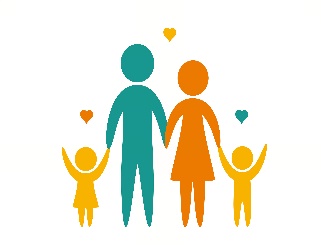 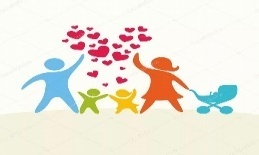 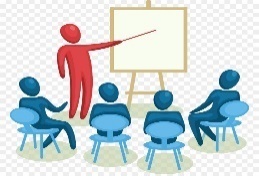 Общественно-значимые проекты
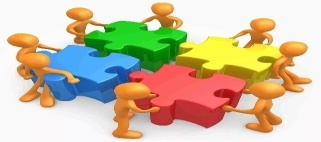 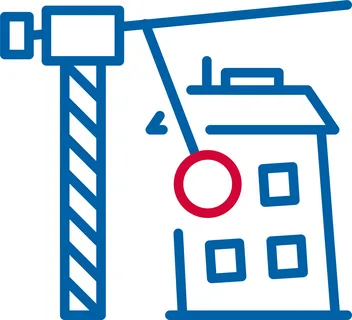 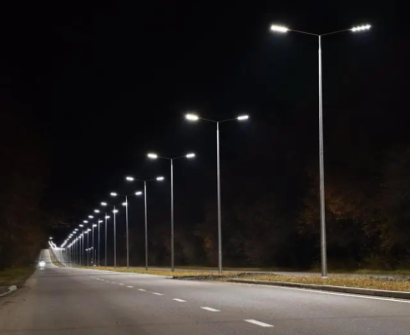 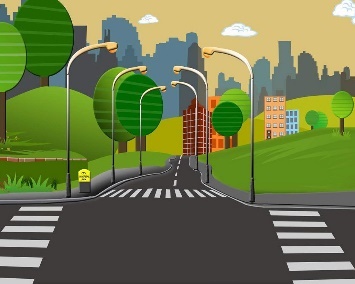 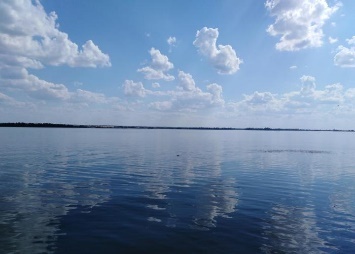 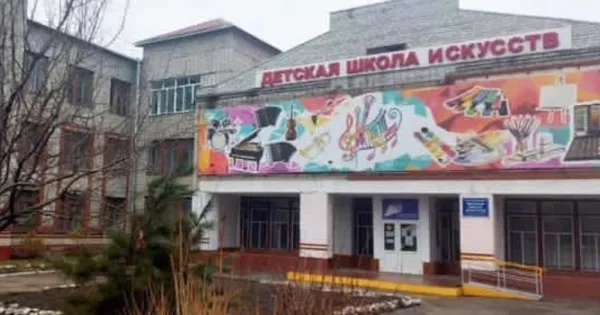 Основные задачи  и направления бюджетной политики городского округа Спасск-Дальний
- приоритет бюджетных расходов определяется направлением на реализацию целей национальных и региональных проектов;
- повышение качества прогнозирования и исполнения бюджета главными администраторами доходов;
- обеспечение исполнения всех условий, установленных соглашениями, заключенными с министерством финансов Приморского края;
- осуществление долговой политики, позволяющей остаться на среднем уровне долговой устойчивости, с последующим выходом на высокий уровень;
- запрет на увеличение численности как муниципальных служащих, так и работников муниципальных учреждений;
- внедрение единых федеральных стандартов внутреннего финансового контроля и внутреннего финансового аудита;
- обеспечение информационной открытости бюджетного процесса;
- повышение степени участия граждан в определении приоритетных направлений бюджетных расходов методами инициативного бюджетирования.
	Налоговая политика предусматривает проведение ежегодной оценки эффективности действующих налоговых льгот и ставок по местным налогам.
Основные показатели социально-экономического развития городского округа Спасск-Дальний
АДМИНИСТРАТИВНО-ТЕРРИТОРИАЛЬНОЕ ДЕЛЕНИЕ                                                  ГОРОДСКОГО ОКРУГА СПАССК-ДАЛЬНИЙ
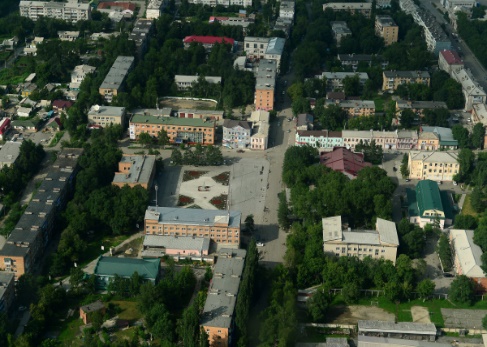 Рейтинг городского округа Спасск-Дальний среди муниципальных образований Приморского края по уровню открытости бюджетных данных
Глоссарий терминов
КОНТАКТНАЯ ИНФОРМАЦИЯ

Приморский край, г. Спасск-Дальний
ул. Борисова, 17

Администрация городского округа
Спасск-Дальний

Финансовое управление

8(42352) 2 44 81, 2 44 89
agofin520@yandex.ru